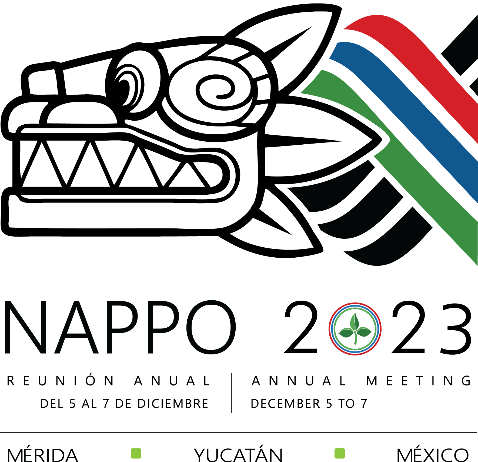 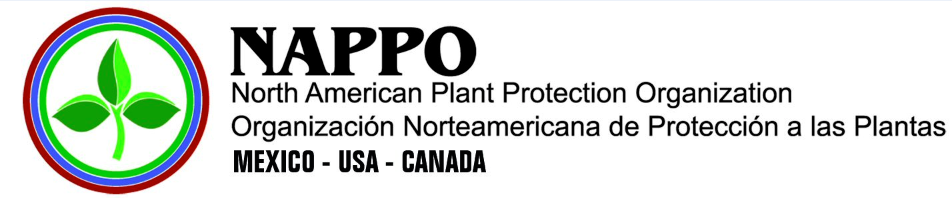 Progress Report 2023Management of Huanglongbing (HLB) and its Vector, The Asian Citrus Psyllid (ACP) Expert Group Discussion paper on how NAPPO member countries should prepare for and manage the threat posed by HLB and ACP.
Don Seaver
USDA-APHIS-PPQ
46th  NAPPO Annual Meeting, December 6, 2023 
46a Reunión Anual de la NAPPO, 6 de Diciembre del 2023
1
[Speaker Notes: Good morning, my name is Don Seaver.  I’m a member of the expert working group revising discussion document 5 “Management of Huanglongbing (HLB) and its Vector, The Asian citrus psyllid”.
I will present an update on activities completed over the last year and next steps toward publication of the revised discussion document.]
NAPPO Expert Group Members
USDA:
Don Seaver
Michael Hennessey 
Mayra Arredondo
Catherine Katsar

CDFA-USA
Victoria Hornbaker
SENASICA:
Clemente García Avila
Andres Quezada Salinas
Carolina Ramírez Mendoza
Norma Edith Garcia Hernández
Francisco Javier Márquez Pérez
2
[Speaker Notes: The expert group includes members from the USDA, California Department of Food and Agriculture (CDFA) and SENASICA.]
Background
Huanglongbing (HLB) is the most serious threat to citrus production worldwide.
It is graft transmissible and vectored by the Asian Citrus Psyllid (ACP)
There are no known cures. 
Production losses are substantial: up to 90% in some areas.
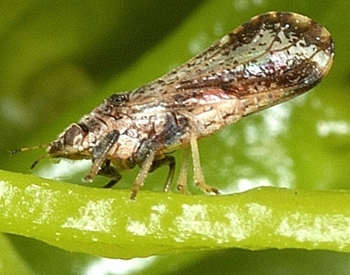 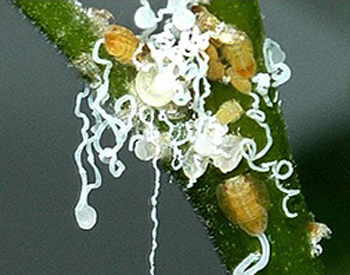 3
Importance to Industry and NPPOs
Industry
Provides the latest information on regional and federal quarantines, compliance agreements, and permits to move regulated articles.
NPPOs
Provides updated details on prevention, survey, control, management approaches, outreach activities, and other components of regional management in Mexico and the United States
4
[Speaker Notes: DD05 is an important document for industry and NPPOs within the western hemisphere as it provides up to date regulatory information as well as details about prevention, survey, control, outreach and management approaches.]
Objectives
Objective
Convene a NAPPO EG to revise DD05 based on input from 2022 NAPPO EG that reviewed the DD05 draft
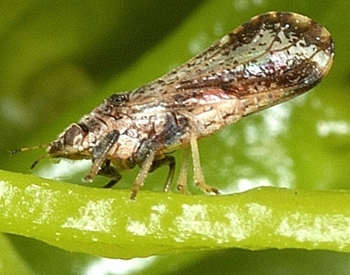 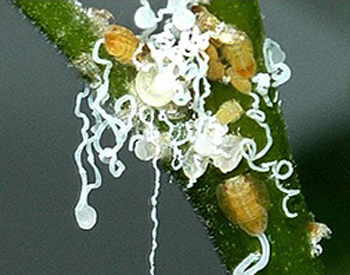 5
Tasks
Review meeting reports and final summary from the 2022 NAPPO EG
Update DD05 to include:
New regulatory activities in the US and Mexico
Outreach and communication strategies
Nursery/propagation 
Biocontrol
New/updated references and research findings
Recommend the timeframe for future revisions to DD05
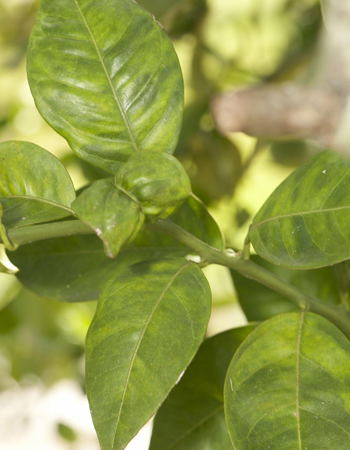 6
[Speaker Notes: The 2022 EG recommended updating all sections of DD05 with particular emphasis on new regulatory activities and approaches used in Mexico and the US.]
Progress during 2023
March: First virtual meeting/introductions
April: Second virtual meeting; document sent to SMEs for review/revision
July: incorporate information from SMEs into EN and SP versions.
September: EG approved revision; recommend a full review every 3 years.
October: Document sent for Country Consultation (October 1 – December 1, 2023)
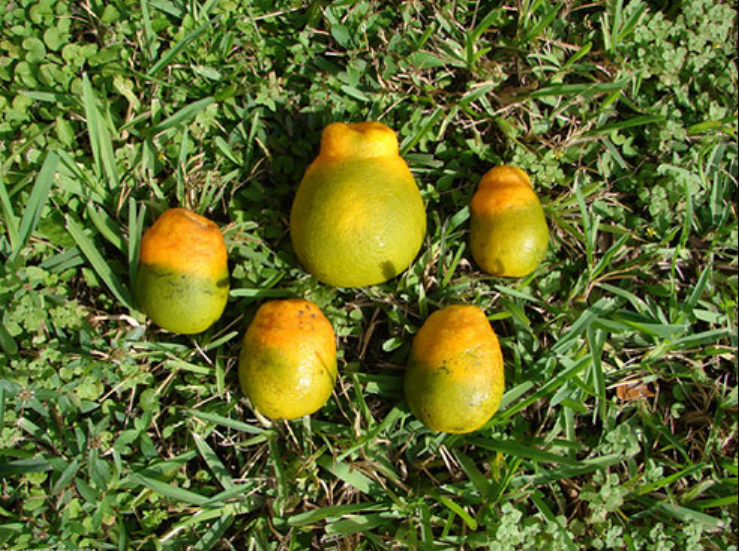 7
Next steps
Incorporate changes and revisions resulting from Country Consultation
Submit final revision to the EC
8
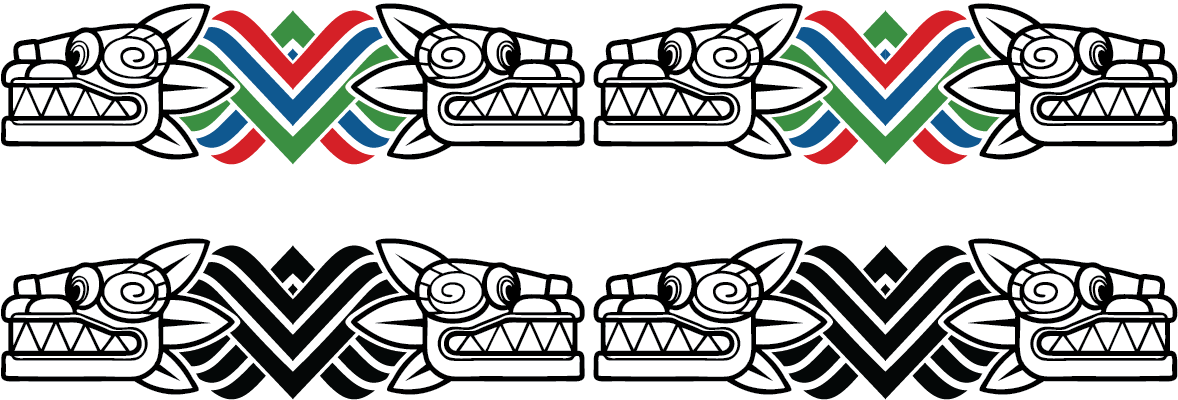 Thank you - Gracias - Merci
9